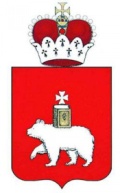 Министерство промышленности предпринимательства и торговли Пермского края
Снижение затрат предпринимателей, 
связанных с осуществлением их деятельности
Государственная программа
 Пермского края 
«Экономическое развитие и инновационная экономика»
подпрограмма 
Развитие малого и среднего предпринимательства
постановление 
Правительства Пермского края 
от 3 октября 2013 г. N 1325-п
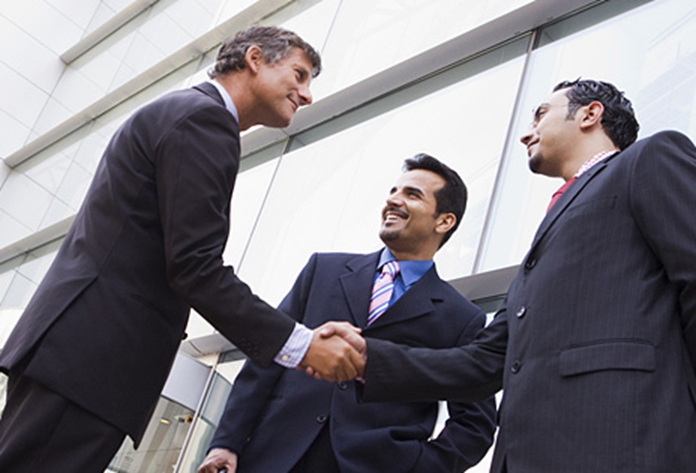 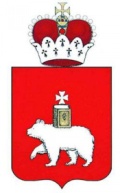 Министерство промышленности предпринимательства и торговли Пермского края
Субсидия на лизинг (аванс и платежи)
Субсидия на % по инвестиционным кредитам
Грант начинающему предпринимателю
Субсидия на франшизу
Субсидия на детские сады
Субсидия на оборудование
Субсидия на технологическое присоединение
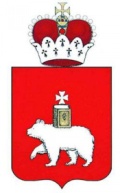 Министерство промышленности предпринимательства и торговли Пермского края
Общие требования к участникам
1. Соответствие Федеральному закону № 209-ФЗ
               - Численность – 15, 100, 250
                  - Выручка – 60, 400, 1000 млн. руб.
    2. Регистрация субъекта МСП на территории соответствующего МО
3. Отсутствие задолженности перед бюджетом 
4. Не участвуют:
-    Кредитные, страховые, ПФ, участники рынка ЦБ, ломбарды, игорный бизнес, участники соглашений о разделе продукции;
Производство и реализация подакцизных товаров
Добыча полезных ископаемых
В стадии реорганизации, ликвидации, банкротства
Нецелевое использование средств за последние 3 года
5. Приоритетные отрасли (см программы)
6. Координация с другими программами для исключения двойного субсидирования
7. Ответственность субъекта МСП за достоверность сведений
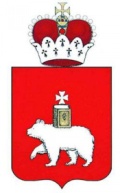 Министерство промышленности предпринимательства и торговли Пермского края
Субсидия на лизинг
Лизинговые платежи
 (без учета дохода лизингодателя)
Первый взнос (аванс)
До 100 % от первого взноса
(1 взнос  - не более 50% от стоимости предмета лизинга)

Единовременно

МАХ субсидия:
- до 3 млн. руб. (численность до 30 чел.)
- до 10 млн. руб. (численность свыше 30 чел.)
2/3 ставки рефинансирования ЦБ

Ежемесячно (до 3-х лет)
Ограничения по МАХ сумме - нет
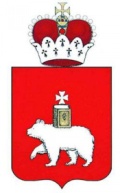 Субсидия на лизинг
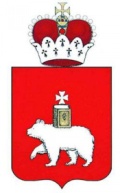 Министерство промышленности предпринимательства и торговли Пермского края
Субсидия на уплату % 
по инвестиционным кредитам
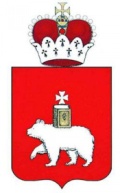 Министерство промышленности предпринимательства и торговли Пермского края
Грант начинающему предпринимателю и субсидия на франшизу
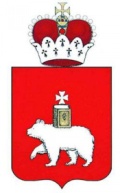 Министерство промышленности предпринимательства и торговли Пермского края
Субсидия на создание и развитие Центров
времяпрепровождения детей
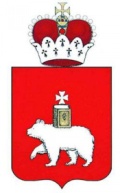 Министерство промышленности предпринимательства и торговли Пермского края
Субсидия на приобретение оборудования
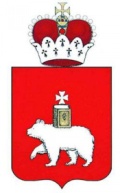 Министерство промышленности предпринимательства и торговли Пермского края
Субсидирование на технологическое присоединение
Куда обращаться?
Уполномоченный орган по вопросам содействия развитию малого
и среднего предпринимательства в Октябрьском муниципальном районе Пермского края -
Сектор развития предпринимательства и торговли Администрации
Октябрьского муниципального района Пермского края
Адрес: Пермский край, п. Октябрьский, ул. Ленина, 57, II этаж, каб. 203
Время работы: понедельник - пятница с 8.00 до 17.00,
перерыв с 12.00-13.00, выходной: суббота, воскресенье.
тел. 8(34266) 2 25 46, 89027974930
сайт: http://oktyabrskiy.permarea.ru/